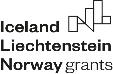 STRENGTHEN THE FIGHT AGAINST CBRN THREATS AT THE SLOVAKIAN-UKRAINIAN BORDER
TRIGLAV
Імплементація Спільної концепції діяльності у внутрішні акти відповідних зацікавлених сторін – завершення діяльностіImplementation of the Joint Concept of Activity in the internal acts of the respective interested parties - completion of activity
Andrii Vusatyi 
Deputy head of the Department of CBRN Protection of the Administration of the State Border Service of Ukraine
23.03.2023
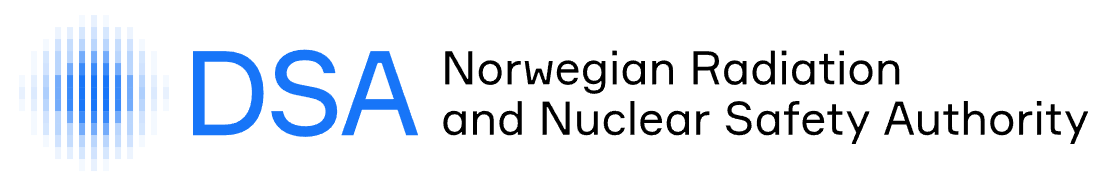 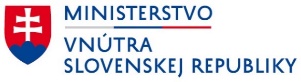 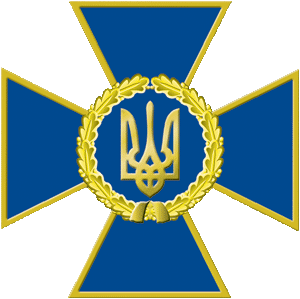 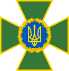 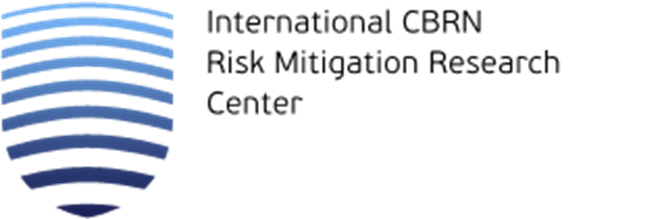 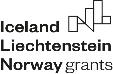 STRENGTHEN THE FIGHT AGAINST CBRN THREATS AT THE SLOVAKIAN-UKRAINIAN BORDER
TRIGLAV
-
-
-
Спільне законодавство щодо прикордонного режиму Словацька Республіка – Україна Joint legislation on the border regime between the Slovak Republic and Ukraine
- AGREEMENT between Ukraine and the Slovak Republic on the regime of the Ukrainian-Slovak State border, cooperation and mutual assistance in border matters (Ratified by the Law of 15.07.1994 № 114/94-VR. Date of signing: 14.10.1993. Date of entry into force for Ukraine: 21.12.1994).
- AGREEMENT between the Government of Ukraine and the Government of the Slovak Republic on checkpoints across the joint state border (Date of signing: 15.06.1995. Date of entry into force for Ukraine: 21.02.1996).
- PROTOCOL between the Administration of the State Border Guard Service of Ukraine and the Bureau of the Border Police and Police for Foreigners of the Presidium of the Police Corps of the Slovak Republic on the directions of cooperation of operative bodies (Date of signing: 10.26.2005. Date of entry into force for Ukraine: 10.26.2005).
- ДОГОВІР між Україною і Словацькою Республікою про режим українсько-словацького Державного кордону, співробітництво та взаємодопомогу з прикордонних питань (Ратифіковано Законом від 15.07.1994 № 114/94-ВР. Дата підписання: 14.10.1993. Дата набуття чинності для України: 21.12.1994).
 - УГОДА між Урядом України та Урядом Словацької Республіки про пункти пропуску через спільний державний кордон (Дата підписання: 15.06.1995. Дата набрання чинності для України: 21.02.1996).
- ПРОТОКОЛ між Адміністрацією Державної прикордонної служби України і Бюро Прикордонної поліції та поліції у справах іноземців Президії Поліцейського корпусу Словацької Республіки про напрями взаємодії оперативних органів (Дата підписання: 26.10.2005. Дата набуття чинності для України: 26.10.2005).
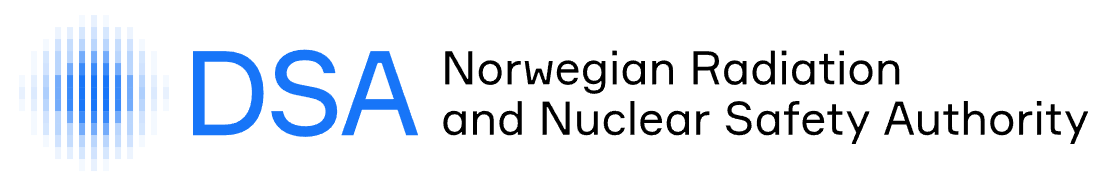 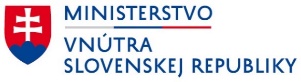 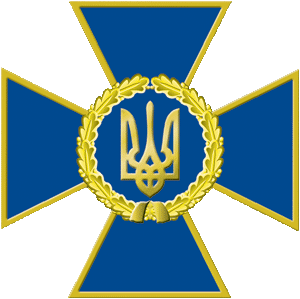 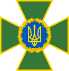 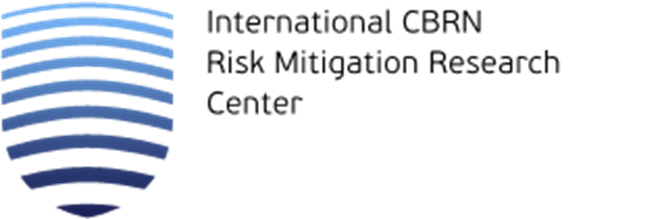 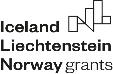 STRENGTHEN THE FIGHT AGAINST CBRN THREATS AT THE SLOVAKIAN-UKRAINIAN BORDER
TRIGLAV
-
-
Joint legislation on the border regime between the Slovak Republic and Ukraine
- УГОДА між Україною та Словацькою Республікою про місцевий прикордонний рух (Затверджено Указом Президента України від 06.08.2008 № 697/2008. Дата підписання: 30.05.2008. Дата затвердження Україною: 06.08.2008. Дата набрання чинності для України: 27.09.2008).
- ПРОТОКОЛ між Адміністрацією Державної прикордонної служби України і Міністерством внутрішніх справ Словацької Республіки про обмін інформацією (Дата підписання: 15.04.2010, Дата набрання чинності для України: 15.04.2010).
- УГОДА між Адміністрацією Державної прикордонної служби України і Міністерством внутрішніх справ Словацької Республіки про спільне патрулювання українсько-словацького державного кордону (Дата підписання: 30.10.2013. Дата набрання чинності для України: 30.11.2013).
- AGREEMENT between Ukraine and the Slovak Republic on local border traffic (Approved by the Decree of the President of Ukraine dated 06.08.2008 № 697/2008. Date of signing: 30.05.2008. Date of approval by Ukraine: 06.08.2008. Date of entry into force for Ukraine: 27.09.2008).
- PROTOCOL between the Administration of the State Border Service of Ukraine and the Ministry of Internal Affairs of the Slovak Republic on the exchange of information (Date of signing: 04.15.2010, Date of entry into force for Ukraine: 04.15.2010).
 - AGREEMENT between the Administration of the State Border Service of Ukraine and the Ministry of Internal Affairs of the Slovak Republic on joint patrolling of the Ukrainian-Slovak state border (Date of signing: 10.30.2013. Date of entry into force for Ukraine: 11.30.2013).
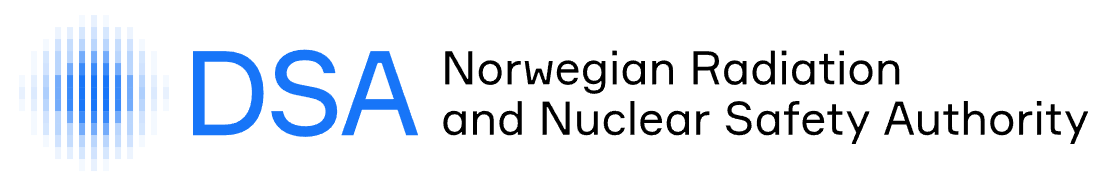 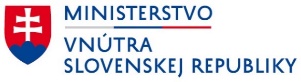 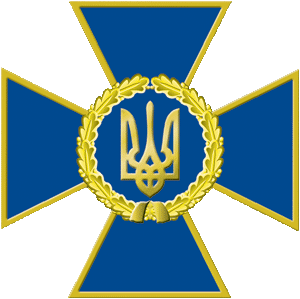 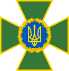 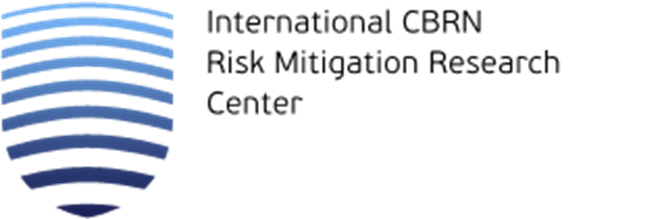 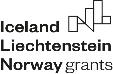 STRENGTHEN THE FIGHT AGAINST CBRN THREATS AT THE SLOVAKIAN-UKRAINIAN BORDER
TRIGLAV
Покрокові дії відомства під час РХБЯ інцидентівStep-by-step actions of the department during the CBRN incidents
Let's consider incidents in the plane of two directions:
- an incident affecting the country as a whole or in some of its regions;
- an incident on the state border or in nearby areas. 

General actions of state structures during CBRN incidents, taking into account competence 
- announcement of the situation (incident) and activation of the emergency response plan; 
- assessment of the situation and determination of the level of threat to the population and the environment; 
- taking measures to protect the population and the environment, evacuating the population (if necessary), establishing restriction zones, introducing a quarantine regime and other related measures; 
- organization of rescue operations and liquidation of the consequences of the incident; 
- carrying out restoration works and rehabilitation of the population and the environment; 
- ensuring monitoring of the health of the population and the environment, identifying risks and preventing new incidents.
Розглянемо інциденти в площині двох напрямків:
- інцидент, який стосується країни в цілому або в окремих її областях;
- інцидент на державному кордоні або в прилеглих районах.

Загальні дії державних структур під час РХБЯ інцидентів з урахуванням компетенції
- оголошення про ситуацію (інцидент) та активація плану заходів щодо реагування на надзвичайні ситуації;
- проведення оцінки ситуації та визначення рівня загрози для населення та довкілля;
- прийняття заходів щодо захисту населення та довкілля, евакуація населення (за необхідністю), встановлення зон обмеження, запровадження режиму карантину та інші пов'язані заходи;
- організація рятувальних робіт та ліквідація наслідків інциденту;
- проведення відновлювальних робіт та реабілітація населення та довкілля;
- забезпечення моніторингу за станом здоров'я населення та довкілля, визначення ризиків та попередження нових інцидентів.
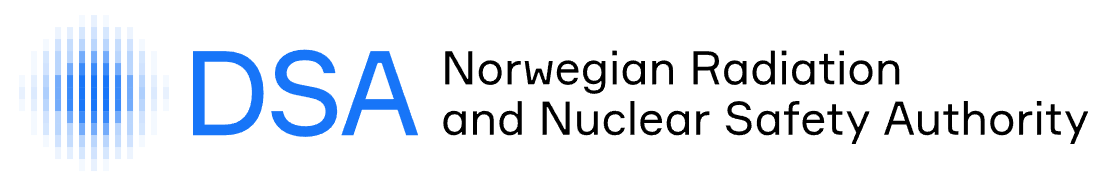 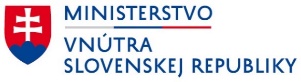 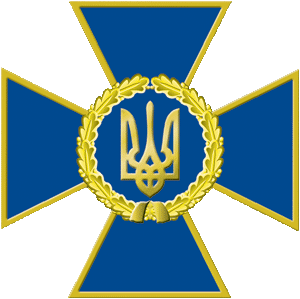 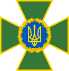 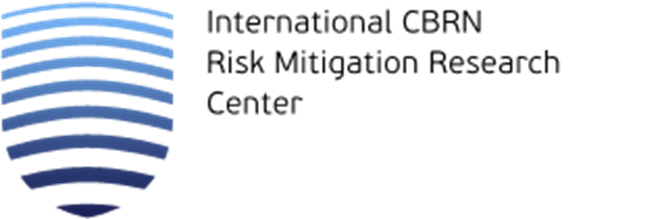 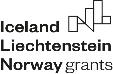 STRENGTHEN THE FIGHT AGAINST CBRN THREATS AT THE SLOVAKIAN-UKRAINIAN BORDER
TRIGLAV
Step-by-step actions of the department during the CBRN incidents
Actions of the State Border Service of Ukraine in case of incidents 
Representatives of the State Border Guard Service of Ukraine at the state border may be the first to be affected by the incident. 

Approximate algorithm of actions in such cases: 
- establishing control over the incident area and preventing people from entering this area. If necessary, other emergency services, such as fire or medical services, are called to the scene; 
- assessment of the level of danger and the appropriate adoption of security measures to protect workers and citizens. This may include setting up checkpoints and screening people crossing the border for chemical, biological or radioactive substances; 
- carrying out an information campaign regarding safety measures for citizens living in the area affected by the incident; 
- ensuring interaction with other state services and organizations for the purpose of effective coordination of actions when responding to incidents;
- taking measures to restore order after the incident, which may include cleaning the territory, decontamination and reconstruction of the infrastructure; 
- conducting an investigation into the causes of the incident, assessing the level of danger and responsibility for what happened
Дії органу Державної прикордонної служби України при виникненні інцидентів 
Представники Державної прикордонної служби України на державному кордоні можуть потрапити першими під дію інциденту. 

Орієнтовний алгоритм дій в таких випадках:
- встановлення контролю над зоною інциденту та запобігання проникненню людей в цю зону. При необхідності, викликаються на місце інші екстрені служби, таких як пожежна чи медична служби;
- оцінка рівня небезпеки і відповідне вжиття заходів безпеки для захисту працівників і громадян. Це може включати в себе встановлення контрольних пунктів та проведення оглядів осіб, що перетинають кордон, на наявність хімічних, біологічних або радіаційних речовин;
- проведення інформаційної кампанії щодо заходів безпеки для громадян, що мешкають в зоні впливу інциденту;
- забезпечення взаємодії з іншими державними службами і організаціями з метою ефективної координації дій при реагуванні на інциденти;
- вжиття заходів щодо відновлення порядку після завершення інциденту, які можуть включати у себе очищення території, деконтамінацію та реконструкцію інфраструктури;
- проведення розслідування причин виникнення інциденту, оцінка рівня небезпеки і відповідальності за те, що сталося.
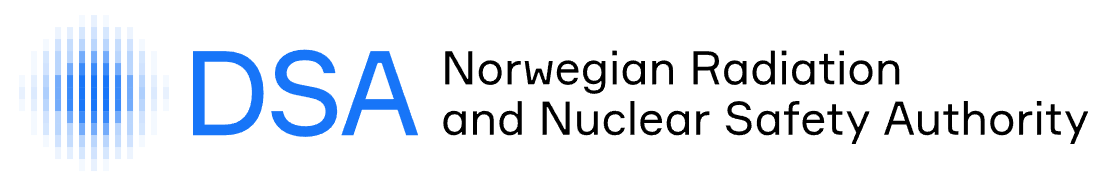 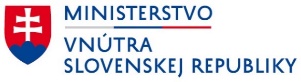 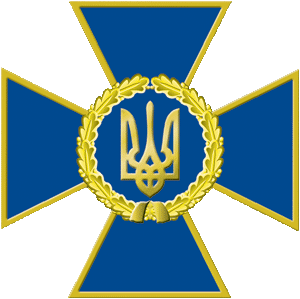 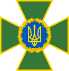 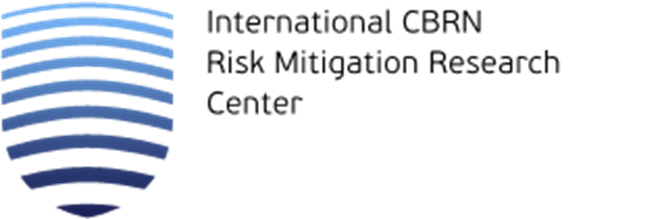 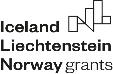 STRENGTHEN THE FIGHT AGAINST CBRN THREATS AT THE SLOVAKIAN-UKRAINIAN BORDER
TRIGLAV
Step-by-step actions of the department during the CBRN incidents
Peculiarities during measures to respond to the CBRN incident at the state border: 

- the safety of workers and citizens must be in the first place. Employees must have the necessary personal protective equipment and know the rules for their use; 
- each situation is unique, therefore measures must be adapted to a specific situation; 
- effective communication between all stakeholders is very important. Information about the incident and the measures taken must be transmitted quickly and accurately; 
- when carrying out activities, it is necessary to comply with the legislation on the protection of the environment and natural resources; 
- the measures taken must be well planned and organized, taking into account the necessary resources; 
- after the end of the incident, it is necessary to evaluate the measures and draw conclusions about how they can be improved in the future. 

In addition, the principles of interaction and cooperation with other state and non-state structures and organizations that can provide the ncessary assistance in the event of an incident should be observed.
Особливості під час проведення заходів з реагування на РХБЯ інциденти на державному кордоні:

- безпека працівників та громадян має бути на першому місці. Працівники повинні мати необхідні засоби індивідуального захисту та знати правила їх використання;
- кожна ситуація є унікальною, тому заходи повинні бути адаптовані до конкретної ситуації;
- ефективна комунікація між всіма зацікавленими сторонами є дуже важливою. Інформацію про інцидент та заходи, що вживаються, повинні передаватись швидко та точно;
- при проведенні заходів необхідно дотримуватись законодавства про охорону навколишнього середовища та природних ресурсів;
- заходи, що вживаються, повинні бути добре сплановані та організовані, з урахуванням необхідних ресурсів;
- після закінчення інциденту необхідно провести оцінку заходів та зробити висновки про те, як їх можна поліпшити в майбутньому.

Крім того, слід дотримуватись принципів взаємодії та співпраці з іншими державними та недержавними структурами та організаціями, які можуть надавати необхідну допомогу в разі інциденту.
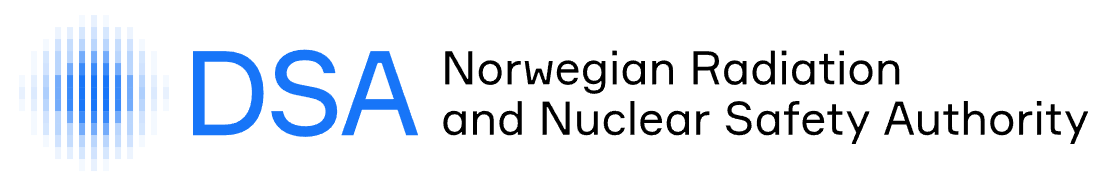 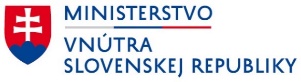 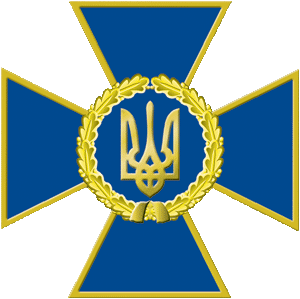 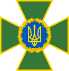 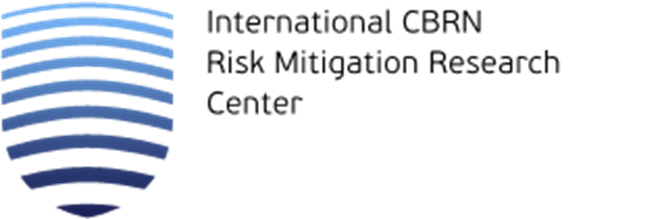 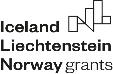 STRENGTHEN THE FIGHT AGAINST CBRN THREATS AT THE SLOVAKIAN-UKRAINIAN BORDER
TRIGLAV
Step-by-step actions of the department during the CBRN incidents
Informing neighboring countries: 

Informing neighboring countries about incidents is carried out in accordance with international standards and cooperation in this area. 
In particular, the State Border Service of Ukraine is obliged to notify neighboring states of incidents in accordance with international agreements and arrangements to which Ukraine is a party. 
Information is provided by contacting the appropriate communication channels between countries, such as diplomatic channels, international organizations, special interstate commissions, and others. 
In addition, in the event of an incident, the State Border Service of Ukraine can use the operational communication system with neighboring countries for quick and effective exchange of information about the situation and measures taken to eliminate it. 
In general, informing neighboring countries is an important element of international cooperation in the field of CSBM protection and helps ensure the safety and protection of the population in all countries of the region.
Інформування суміжних країн:

Інформування суміжних країн про інциденти проводиться відповідно до міжнародних стандартів та співпраці в цій сфері.
Зокрема, Державна прикордонна служба України зобов'язана повідомити суміжні держави про інциденти відповідно до міжнародних угод та домовленостей, яких Україна є стороною.
Інформування проводиться шляхом звернення до відповідних каналів зв'язку між країнами, таких як дипломатичні канали, міжнародні організації, спеціальні міждержавні комісії та інші.
Крім того, у разі інциденту Державна прикордонна служба України може використовувати систему оперативного зв'язку зі суміжними країнами для швидкого та ефективного обміну інформацією про ситуацію та заходи, які вживаються для її ліквідації.
Загалом, інформування суміжних країн є важливим елементом міжнародної співпраці в сфері РХБЯ захисту та допомагає забезпечити безпеку та захист населення в усіх країнах регіону.
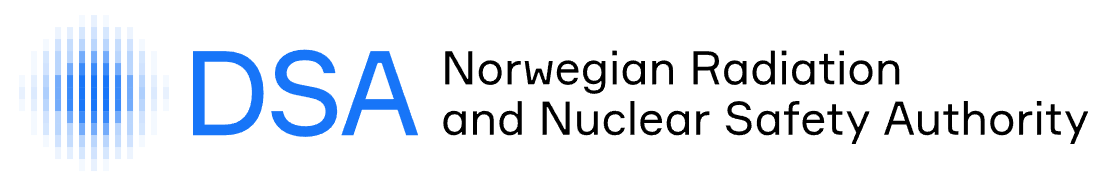 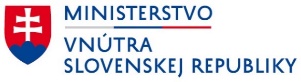 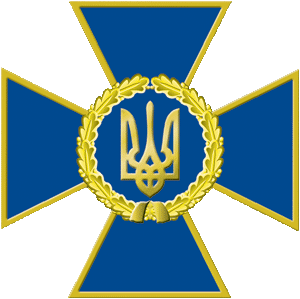 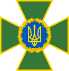 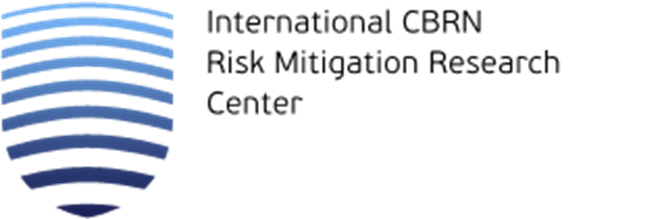 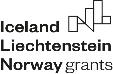 STRENGTHEN THE FIGHT AGAINST CBRN THREATS AT THE SLOVAKIAN-UKRAINIAN BORDER
TRIGLAV
Step-by-step actions of the department during the CBRN incidents
Information of the Slovak Republic: 


With Slovakia, Ukraine has a long history of cooperation in the field of border control and fighting crime, including countering the risks of the CBRN. Informing Slovakia about incidents in the CBRN is carried out in accordance with the agreements and arrangements concluded between the states. In particular, the State Border Service of Ukraine cooperates with the border services of Slovakia within the framework of joint commissions and meetings where issues of joint fight against crime and the risks of the CBRN are discussed. 
In addition, in the event of an incident, the State Border Service of Ukraine informs Slovakia by contacting diplomatic communication channels. In general, cooperation with Slovakia is an important component of ensuring security in the border area and combating CBRN risks.
Інформування Словацької Республіки:

Зі Словаччиною Україна має довгу співпрацю в сфері прикордонного контролю та боротьби зі злочинністю, включаючи і протидія РХБЯ ризикам. 
Інформування Словаччини про РХБЯ інциденти проводиться відповідно до угод та домовленостей, укладених між державами.
Зокрема, Державна прикордонна служба України співпрацює з прикордонними службами Словаччини в рамках спільних комісій та зустрічей, де обговорюються питання спільної боротьби зі злочинністю та РХБЯ ризиками. 
Крім того, в разі інциденту, Державна прикордонна служба України інформує Словаччину шляхом звернення до дипломатичних каналів зв'язку.
Загалом, співпраця з Словаччиною є важливою складовою забезпечення безпеки на прикордонній території та боротьби з РХБЯ ризиками.
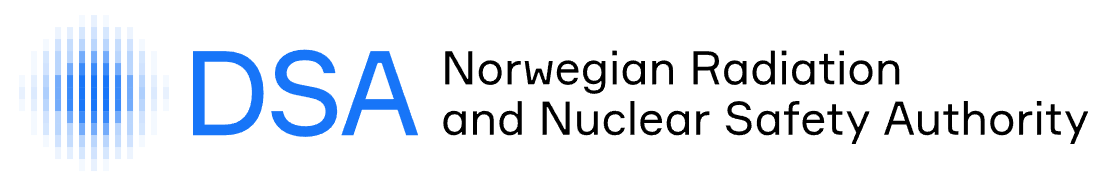 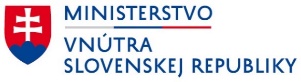 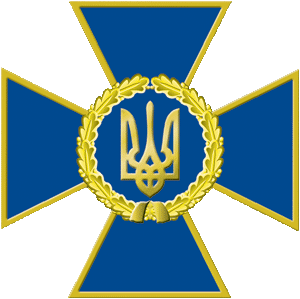 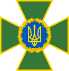 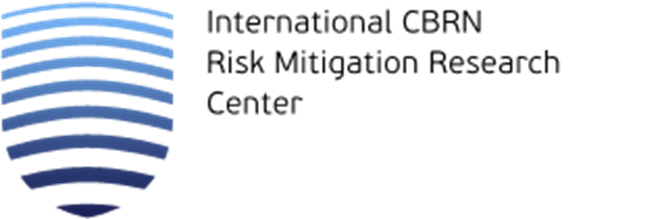 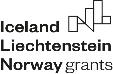 STRENGTHEN THE FIGHT AGAINST CBRN THREATS AT THE SLOVAKIAN-UKRAINIAN BORDER
TRIGLAV
Step-by-step actions of the department during the CBRN incidents
Termination of the incident. 
The incident is considered exhausted at the last stage: 
when all measures to eliminate the consequences of the incident have been completed; 
it was established that there is no threat to the health and life of people, the environment and property.

Usually, at the last stage, the following measures are taken: 
complete removal of pollutants or their neutralization; 
conducting decontamination works; 
restoration of the polluted environment; 
other measures aimed at minimizing the effect of the incident. 

In addition, after all the necessary measures have been taken, it is necessary to monitor and check the condition of the environment and the property in order to make sure that the consequences of the incident have been completely removed and everything that was damaged has been restored. 
Determining the exact time when an incident can be considered exhausted is quite difficult and depends on many components (nature of the incident, extent of contamination, amount and composition of pollutants, etc.).
Припинення дії інциденту.
РХБЯ інцидент вважається вичерпаним на останній стадії:
коли всі заходи щодо ліквідації наслідків інциденту виконані;
встановлено, що загроза для здоров'я і життя людей, довкілля і майна відсутня.

Зазвичай, на останній стадії вживаються такі заходи:
повне видалення забруднюючих речовин або їх нейтралізація;
проведення робіт з деконтамінації;
відновлення забрудненого довкілля;
інші заходи, які направленні на мінімізацію дії інциденту.

Крім того, після виконання всіх необхідних заходів, необхідно здійснити моніторинг і перевірку стану довкілля та майна для того, щоб переконатися в повному видаленні наслідків інциденту та відновленні всього, що було пошкоджено.
Визначення точного часу, коли інцидент може бути вважатися вичерпаним, досить складно і залежить від багатьох складових (характер інциденту, розмір забруднення, кількість та склад забруднюючих речовин тощо).
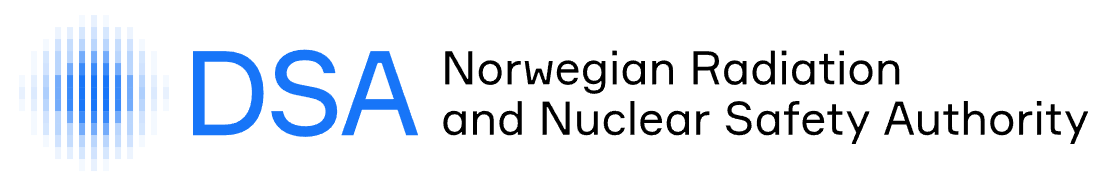 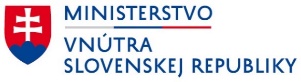 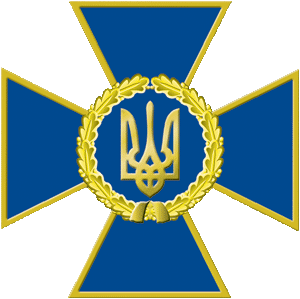 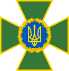 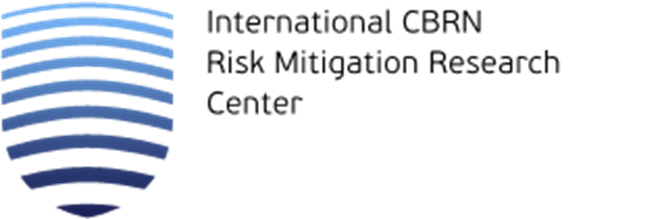 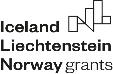 STRENGTHEN THE FIGHT AGAINST CBRN THREATS AT THE SLOVAKIAN-UKRAINIAN BORDER
TRIGLAV
Імплементації Спільної концепції діяльностіImplementations of the Joint Concept of Activity
In order to further develop the incident response system, the State Border Service of Ukraine proposes to create a joint document on interaction and cooperation in the field of radiation, chemical, biological, and nuclear security at the border. 
Draw up a joint document as a Memorandum between the power structures of the countries that deal with incidents and conducting operational actions on the common border, as well as solving other issues in accordance with their competence in the field of radiation, chemical, biological, and nuclear security.
The memorandum will be aimed at improving the system of preventing and countering the spread of weapons of mass destruction and their use for terrorist purposes, and will also determine the conditions for joint actions in the specified area on the common border with Ukraine
З метою подальшої розбудови системи реагування на інциденти Державна прикордонна служба України пропонує створити спільний документ щодо взаємодії та співробітництва в сфері радіаційної, хімічної, біологічної, ядерної безпеки на кордоні.
Оформити спільний документ як Меморандум між силовими структурами країн, які займаються інцидентами та проведенням оперативних дій на спільному кордоні, а також вирішення інших питань відповідно до їх компетенції в сфері радіаційної, хімічної, біологічної, ядерної безпеки.
Меморандум буде спрямований на вдосконалення системи недопущення і протидії розповсюдженню зброї масового знищення та її використання в терористичних цілях, а також буде визначати умови здійснення спільних дій в зазначеній сфері на спільному з Україною кордоні
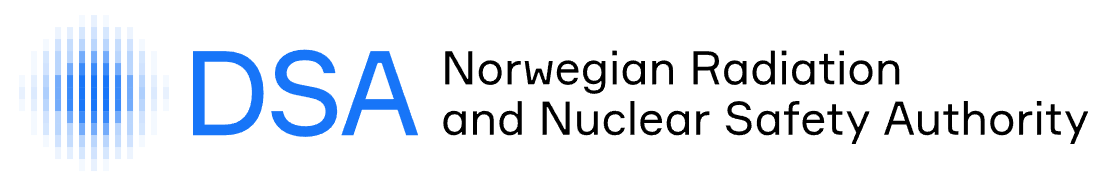 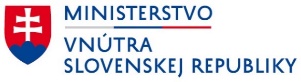 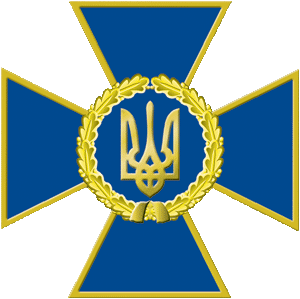 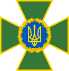 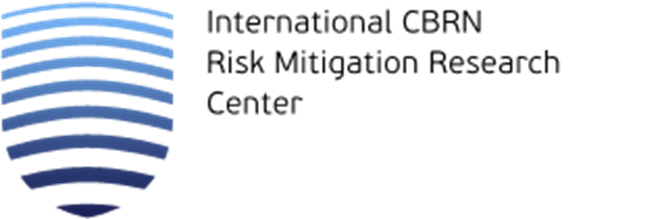 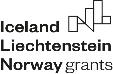 STRENGTHEN THE FIGHT AGAINST CBRN THREATS AT THE SLOVAKIAN-UKRAINIAN BORDER
TRIGLAV
Implementations of the Joint Concept of Activity
The memorandum will be based on the following principles: 
rule of law, legality and justice; 
equality and non-discrimination in ensuring human rights and freedoms; 
objectivity and reasonableness of identifying problems in the field of non-proliferation of weapons of mass destruction and preventing their use for terrorist purposes, assessing their scale, searching for optimal options for their solution; 
the unconditional inadmissibility of providing support in any form to attempts by non-state actors to produce, obtain, possess, develop, transport, transfer and use weapons of mass destruction; 
the need to introduce exceptionally effective internal control measures aimed at preventing the spread of nuclear, chemical and biological weapons, their related materials and means of delivery;
Меморандум буде базуватися на таких принципах:
верховенство права, законність і справедливість;
рівність та недискримінація у забезпеченні прав і свобод людини;
об’єктивність та обґрунтованість визначення проблем у сфері нерозповсюдження зброї масового знищення та унеможливлення її використання в терористичних цілях, оцінка їх масштабу, пошук оптимальних варіантів їх розв’язання;
безумовна неприйнятність надання у бідь-якій формі підтримки спробам недержавних суб’єктів виробляти, отримувати, володіти, розробляти, транспортувати, передавати та використовувати зброю масового знищення;
необхідність запровадження виключно ефективних заходів внутрішнього контролю, спрямованих на недопущення розповсюдження ядерної, хімічної та біологічної зброї, її суміжних матеріалів та засобів доставки;
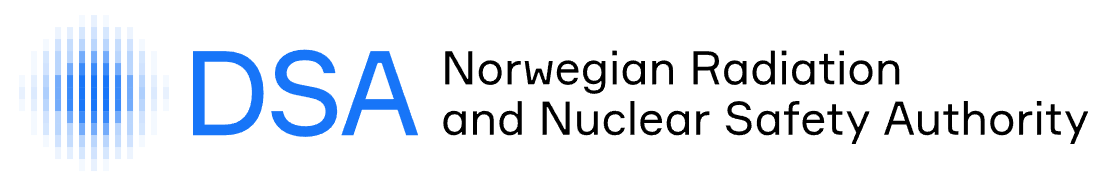 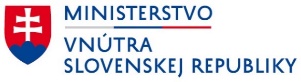 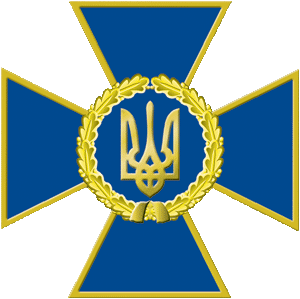 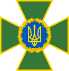 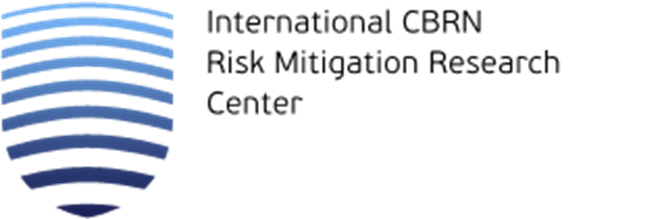 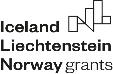 STRENGTHEN THE FIGHT AGAINST CBRN THREATS AT THE SLOVAKIAN-UKRAINIAN BORDER
TRIGLAV
Implementations of the Joint Concept of Activity
measures to prevent the proliferation of nuclear, chemical and biological weapons should not create obstacles to international cooperation related to materials, equipment and technologies for peaceful purposes, while the purposes of peaceful use should not be used as a cover for the proliferation of weapons of mass destruction; 
ensuring a timely response to the evolution of challenges in the field of non-proliferation of weapons of mass destruction and the impossibility of their use for terrorist purposes, caused by scientific and technical progress, through the appropriate improvement of the provisions of this Strategy. 

In order to implement the Memorandum, the Parties will have to conduct appropriate special training aimed at training experts of the other Party, especially on issues of legal norms in the field of CBRN security
заходи з недопущення розповсюдження ядерної, хімічної та біологічної зброї не мають створювати перепони міжнародному співробітництву, яке стосується матеріалів, обладнання та технологій для мирних цілей, у той час як цілі мирного використання не мають використовуватися у якості прикриття для розповсюдження зброї масового знищення;
забезпечення своєчасного реагування на еволюцію викликів у сфері нерозповсюдження зброї масового знищення та унеможливлення її використання в терористичних цілях викликані, спричинену науково-технічним прогресом, шляхом відповідного удосконалення положень цієї Стратегії.

З метою реалізації Меморандуму Сторони повинні будуть провести відповідні спеціальні навчання, спрямовані на підготовку експертів другої Сторони, особливо з питань правових норм в сфері РХБЯ безпеки
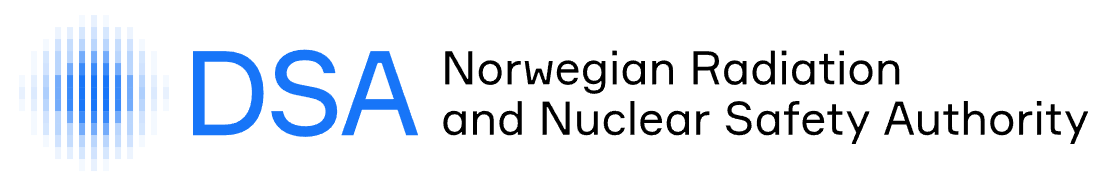 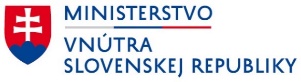 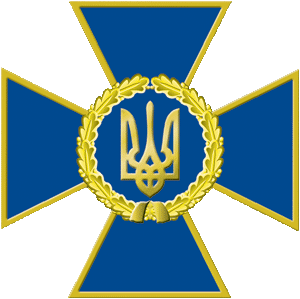 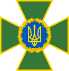 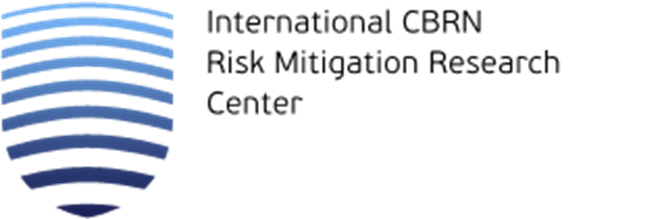